Grupa mijlocie A – “Voiniceii”
Prof: POPESCU ALINA
Tema     “Păsări din ograda bunicilor”                                             16 - 20 Martie 2020

       Această săptămână a fost dedicată  poveştilor cu păsări  şi animale. Am “călătorit” cu “Ursul păcălit de vulpe”,  am “căutat” împreună cu personajul principal, cocoşul,  “PunguÎa cu doi bani”, am fost  trişti şi veseli cu “Răţuşca cea urâtă”, am încurajat hărnicia “Găinuşei roşii” şi “Gâsca de aur”, o lectură demnă de reţinut, “ o inimă de aur va fi rasplătită pe măsură”!

Desen după conturul unei scene din poveste.
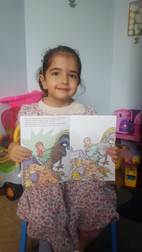 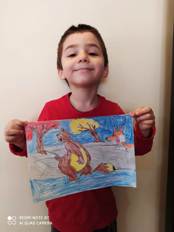 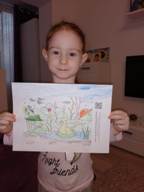 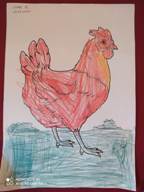 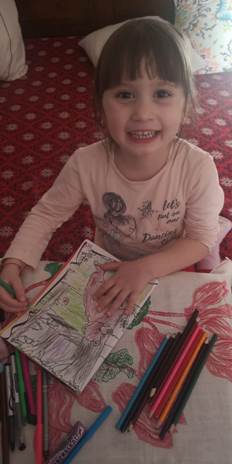 Sarcină  didactică : Colorăm forme geometrice vesele după un model dat






                               Prenumele în curcubeu şi “Suntem veseli şi optimişti”
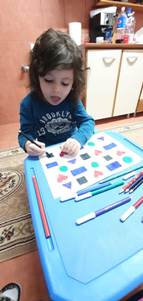 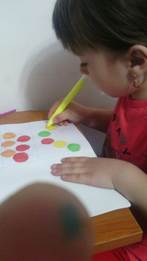 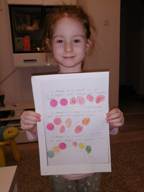 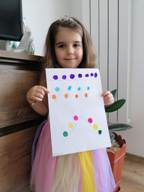 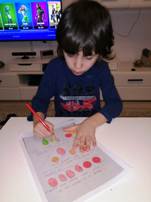 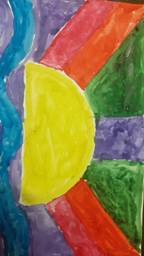 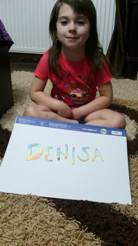 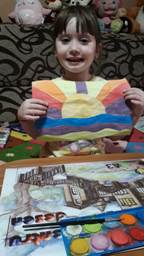 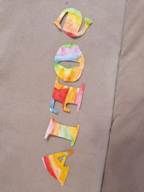 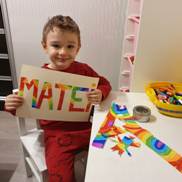 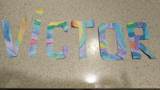